Expectations and parameter estimation
CS771: Introduction to Machine Learning
Nisheeth
2
Expectation
Often the subscript is omitted but do keep in mind the underlying distribution
x
10
11
12
13
14
P(x)
.4
.2
.2
.1
.1
Expectation: intuition
Recall the following probability distribution of patient arrivals:
Non-trivial discrete probabilities
Take the example of 5 coin tosses.  What’s the probability that you flip exactly 3 heads in 5 coin tosses?
A discrete distribution: binomial
A fixed number of observations (trials), n
e.g., 15 tosses of a coin; 20 patients; 1000 people surveyed
A binary outcome
e.g., head or tail in each toss of a coin; disease or no disease
Generally called “success” and “failure”
Probability of success is p, probability of failure is 1 – p
Constant probability for each observation
e.g., Probability of getting a tail is the same each time we toss the coin
Binomial distribution
Solution:
One way to get exactly 3 heads:  HHHTT

What’s the probability of this exact arrangement?
P(heads)xP(heads) xP(heads)xP(tails)xP(tails) =(1/2)3 x (1/2)2

Another way to get exactly 3 heads:  THHHT
Probability of this exact outcome = (1/2)1 x (1/2)3 x (1/2)1  =  (1/2)3 x (1/2)2
Binomial distribution
In fact, (1/2)3 x (1/2)2 is the probability of each unique outcome that has exactly 3 heads and 2 tails. 

	So, the overall probability of 3 heads and 2 tails is:
	(1/2)3 x (1/2)2  + (1/2)3 x (1/2)2 + (1/2)3 x (1/2)2  + ….. for as many unique arrangements as there are—but how many are there??
Outcome		Probability 
THHHT		(1/2)3 x (1/2)2  
HHHTT             	(1/2)3 x (1/2)2
TTHHH 		(1/2)3 x (1/2)2
HTTHH		(1/2)3 x (1/2)2  
HHTTH		(1/2)3 x (1/2)2  
HTHHT		(1/2)3 x (1/2)2  
THTHH		(1/2)3 x (1/2)2  
HTHTH		(1/2)3 x (1/2)2  
HHTHT		(1/2)3 x (1/2)2  
THHTH		(1/2)3 x (1/2)2  
10 arrangements x (1/2)3 x (1/2)2
The probability of each unique outcome  (note: they are all equal)
ways to arrange 3 heads  in 5 trials
5C3 = 5!/3!2!  = 10
P(3 heads and 2 tails) =       x P(heads)3 x P(tails)2 = 

10 x (½)5=31.25%
Binomial distribution function:X= the number of heads tossed in 5 coin tosses
p(x)
p(x)
x
0
1
3
4
5
2
number of heads
number of heads
n = number of trials
1-p = probability of failure
p = probability of success
X = # successes out of n trials
Binomial distribution, generally
Note the general pattern emerging   if you have only two possible outcomes (call them 1/0 or yes/no or success/failure) in n independent trials, then the probability of exactly X “successes”=
12
Common Probability Distributions
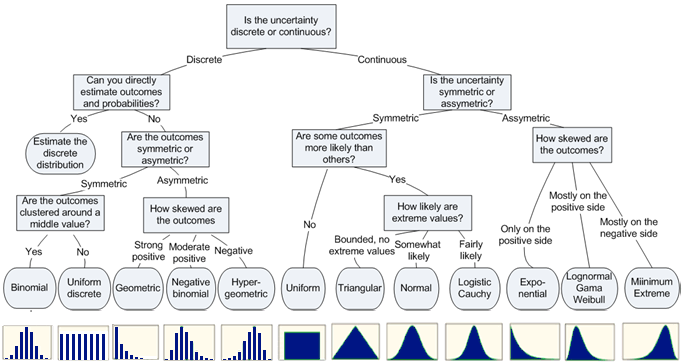 14
Expectation: A Few Rules
Used the rule of marginalization of joint dist. of two r.v.’s
15
Expectation: A Few Rules (Contd)
16
Variance and Covariance
17
Transformation of Random Variables
18
Probabilistic ML: Some Motivation
p(y=green|x)
p(y=red|x)
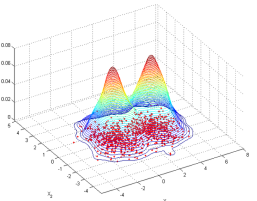 19
Probabilistic Modeling: The Basic Idea
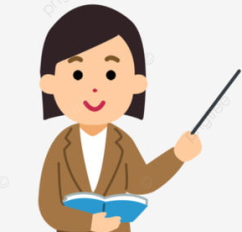 Such diagrams are usually called the
 “plate notation”
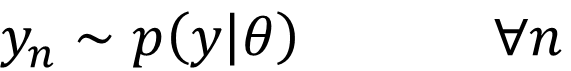 20
Parameter Estimation in Probabilistic Models
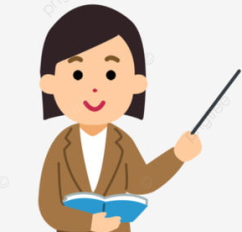 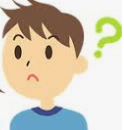 21
Maximum Likelihood Estimation (MLE)
Leads to simpler algebra/calculus, and also yields better numerical stability when implementing it on computer (dealing with log of probabilities)
Taking log doesn’t affect the optima since log is a monotonic function
22
Maximum Likelihood Estimation (MLE)
Negative Log-Likelihood
             (NLL)
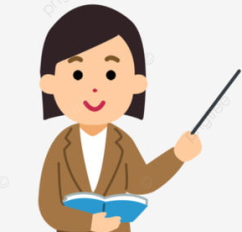 Such priors have various other benefits as we will see later
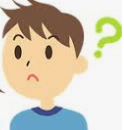 Does it mean MLE could overfit? If so, how to prevent this?
23
MLE: An Example
Probability of a head
Take deriv. set it to zero and solve. Easy optimization
Indeed – if you want to trust MLE solution. But with small number of training observations, MLE may overfit and may not be reliable. We will soon see better alternatives that use prior distributions!
Thus MLE solution is simply the fraction of heads!  Makes intuitive sense!
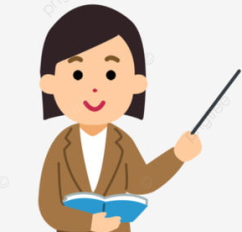 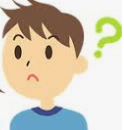